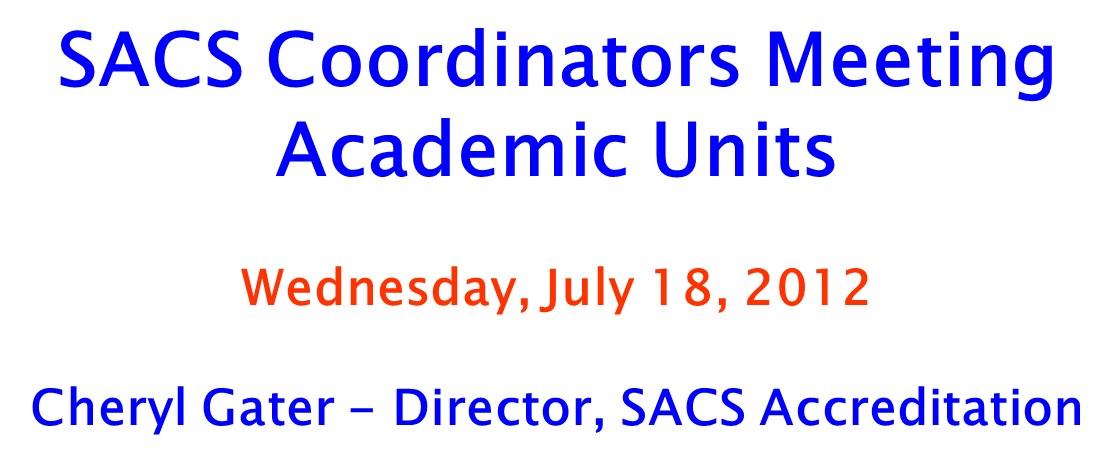 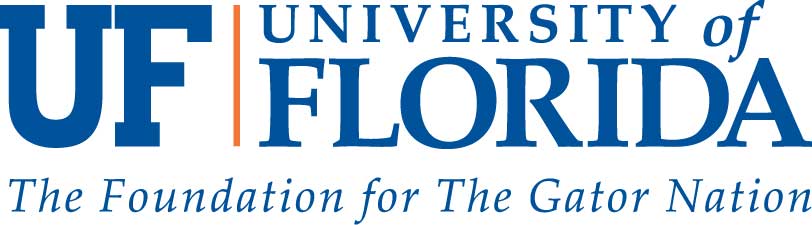 Today’s Agenda
1.  Institutional Effectiveness Resource
	
2.  Academic Coordinator Listing
	
3.  Preview of Faculty Credential Requirements

4.  Questions and General Discussion
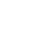 Institutional Effectiveness Resource
Provides some guiding questions and documentation examples

Schedule college one-on-one meetings

Due November 30, 2012 in a Word format, submit via email to Ashley Caspary at acaspary@aa.ufl.edu
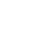 Academic Coordinators Listing
3.4.11 – Academic Program Coordination
For each major in a degree program, the institution assigns responsibility for program coordination, as well as for curriculum development and review, to persons academically qualified in the field.  

Required Documentation – list of program coordinators, their area of responsibility, and their qualifications for coordinating the designated program.  This will include certificates.
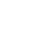 Academic Coordinators Listing
3.4.11 – Academic Program Coordination
Listing for review will include the following:
Major/Concentration Name
CIP Code
Degree(s) Offered
Site of Program/Delivery Method
Academic Coordinator Name
Coordinator’s Terminal Degree
Coordinator’s Terminal Degree Discipline
Graduate Faculty (Y/N)
Coordinator’s Other Qualifications for Role (if terminal degree is not in area coordinated)
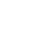 3.7.1 Faculty Competence
Institutional Assessment will provide the following into Credentials Module of Compliance Assist:
Faculty Name and UFID

Courses assigned as instructor of record to include course prefix, course number, course name and type of course (UG or G)
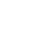 3.7.1 Faculty Competence
College responsibilities in Compliance Assist!
Verification of information loaded into system
Section number for course assignments
If no 1:1 match for terminal degree and course assignment(s), then provide name of certificate and institution where earned; and/or experience type and details of experience
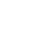 3.7.1 Faculty Competence
Documentation Needed (Bold and Asterisk items required)
Brief CV, which should include the following:
Faculty Member’s Name*
Education*
Academic Appointments*
Work Experience, if not in academia
Certifications, Experience and details, Professional Memberships and details, anything that justifies expertise

Official Transcript*
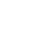 [Speaker Notes: Categories in CA:  Education, Certifications, Experience, Professional Development]
3.7.1 Faculty Competence
CV Example
Bob Smith assigned to teach ACC 1000, Financial Accounting all sections
His CV includes:
Bob Smith
Education
BA, Mathematics, 1989
MA, Accounting, 1995
PhD, Accounting, 2001
Academic Appointment
2005-current – Associate Professor in Fisher School of Accounting
2001-2005 – Assistant Professor in Fisher School of Accounting
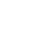 Upcoming Meetings
Underline indicates changes from email and original agenda
August 8, 2012
10:00 a.m. – Matthews Suite
September 12, 2012
10:00 a.m. – 349 Reitz Union
October 3, 2012
10:00 a.m. – 349 Reitz Union
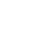 Upcoming Meetings
Underline indicates changes from email and original agenda
October 31, 2012
10:00 a.m. – 349 Reitz Union
November 28, 2012
10:00 a.m. – 349 Reitz Union
December 12, 2012
10:00 a.m. – 349 Reitz Union
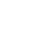 Questions and General Discussion
Thank you
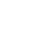